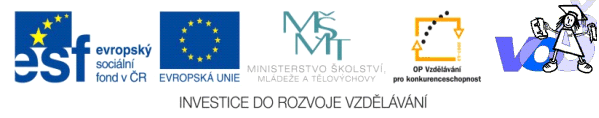 messages and other correspondence
© Mgr. Markéta Čeřovská
Messages
they are written in short sentences
they must be clear, precise and short
we use the imperative (You Call back.) 
they might be more or less formal depending on the recipient
they must include the name of the writer of the message and precise information

Mr. Clarkson called at 12.45 regarding 
the meeting on Friday. Call him back asap. 
His number: 045 674 654

Sally
invitations
they are written in formal style and tone
they are usually short and include the reader’s name, the purpose of the invitation and details of the event
they include salutations and formal phrases
formal language is used without contractions
at the end, a hope of acceptance of the invitation is expressed
Example
Dear Mr Conelly

I would like to invite you to our annual all company meeting which will take place on 23 January 20__ in the Principal’s Lodgings Hotel from 2.00 p.m. As you are our honourable business partner, we would like to ask you to open the meeting by making a speech. 

We would also like to invite you to a formal dinner after the ceremony. This will be held at the hotel restaurant from 6.00 to     7.00 p.m. 

We would be delighted if you are able to accept our invitation. 

I look forward to hearing from you.

Yours sincerely

David Hope
David Hope
Principal
Reservations
reservations can be made by email or fax
they are usually short
they must be clear and precise
the tone and style are formal 
they include formal salutations

Dear Mrs Nash,
Please could you book two rooms from 3 June to 18 June 20__, all inclusive and en suite for Mr. H.A.Dell and Ms. B. Newsome?
Please confirm these reservations by return.
Yours sincerely,

Beth Cowan
Beth Cowan
Appointments
they are usually short messages written in formal style and tone
they include the purpose of the appointment and important details (place, date, time)

Dear Mr Gomez,

Could you contact Mr. Loman, our Production Director, to discuss the possibility of setting up a contract with us? 

He will be in his office all next week, and if you could email or phone him he would be glad to arrange a meeting with you.

Yours sincerely,

Pat Nash
Pat Nash
PA to Production Director
Sources:
A. ASHLEY. Oxford Handbook of Commercial Correspondence. Oxford University Press 2007
A. ASHLEY. Correspondence Workbook. Oxford University Press 2005